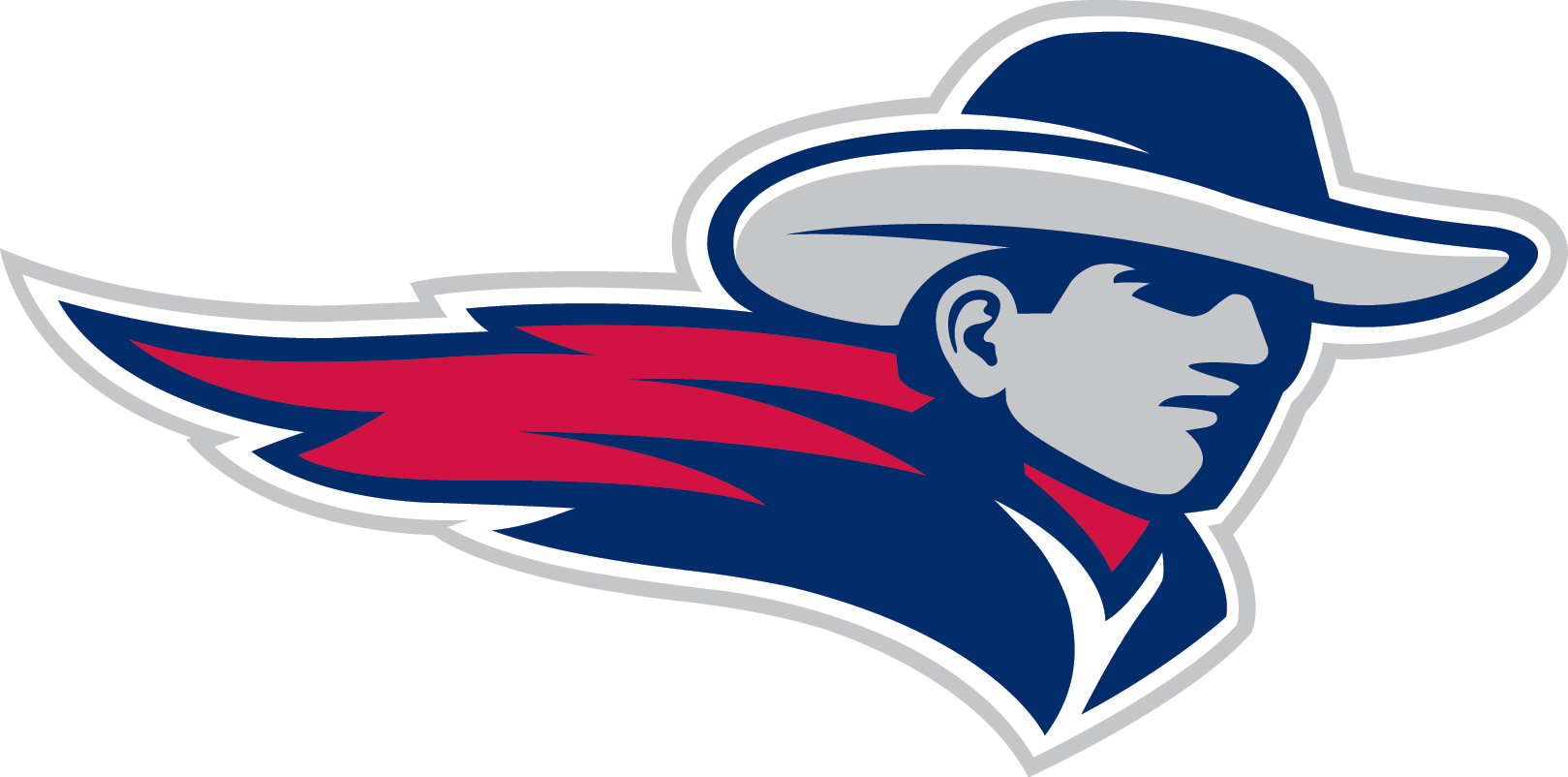 Pioneering Professors
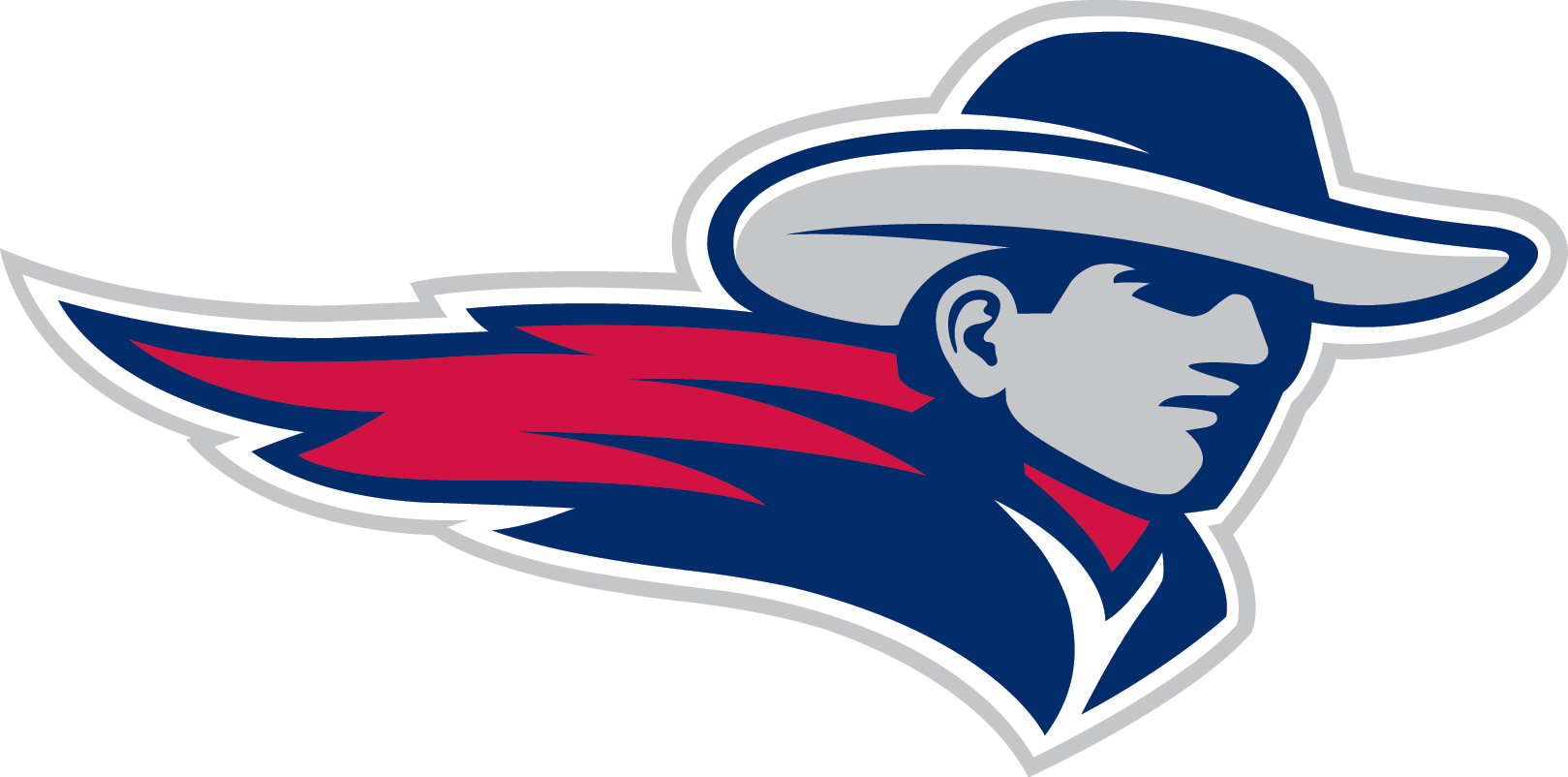 Scholarly Research FLC
Todd Frye (SBSC, Grad)
Jill Gonzalez-Bravo (SOE, UG)
Todd Hiestand (SBSC, UG)
Bob Humphrey (SOB, Adult)
Brent Moore (SBSC, Grad)
Mary Murphy (SOB, Grad)
[Speaker Notes: Todd Frye 
Jill Gonzalez-Bravo
Todd Hiestand
Bob Humphrey
Mark Kelley
Brent Moore 
Mary Murphy]
Pioneering Pitfalls
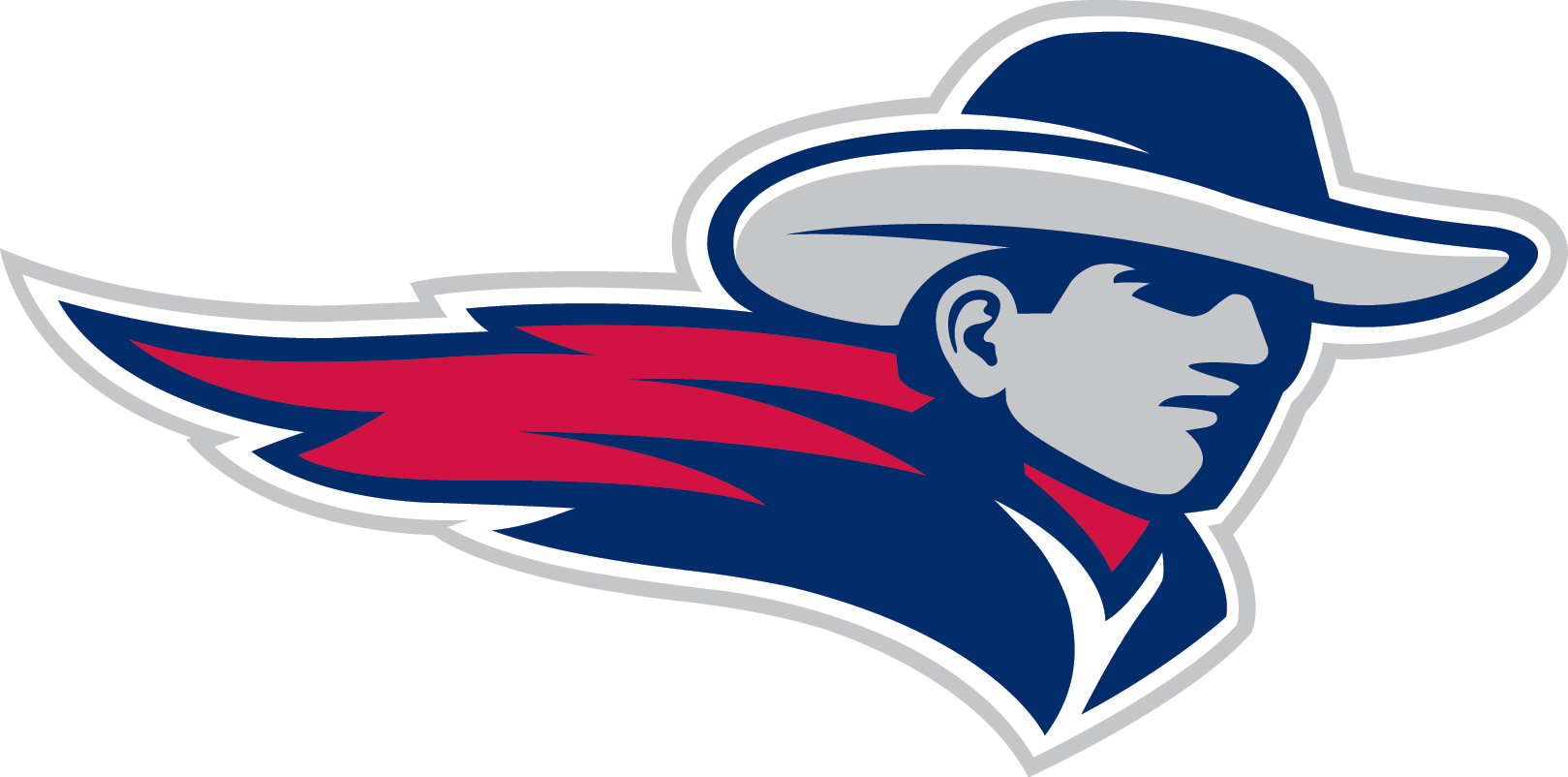 Pioneering Pitfall #1
‘I’m too busy’
Solution: Set a sacred time for writing each week.  Silvia (2014) suggests setting aside 4 hours each week for writing.
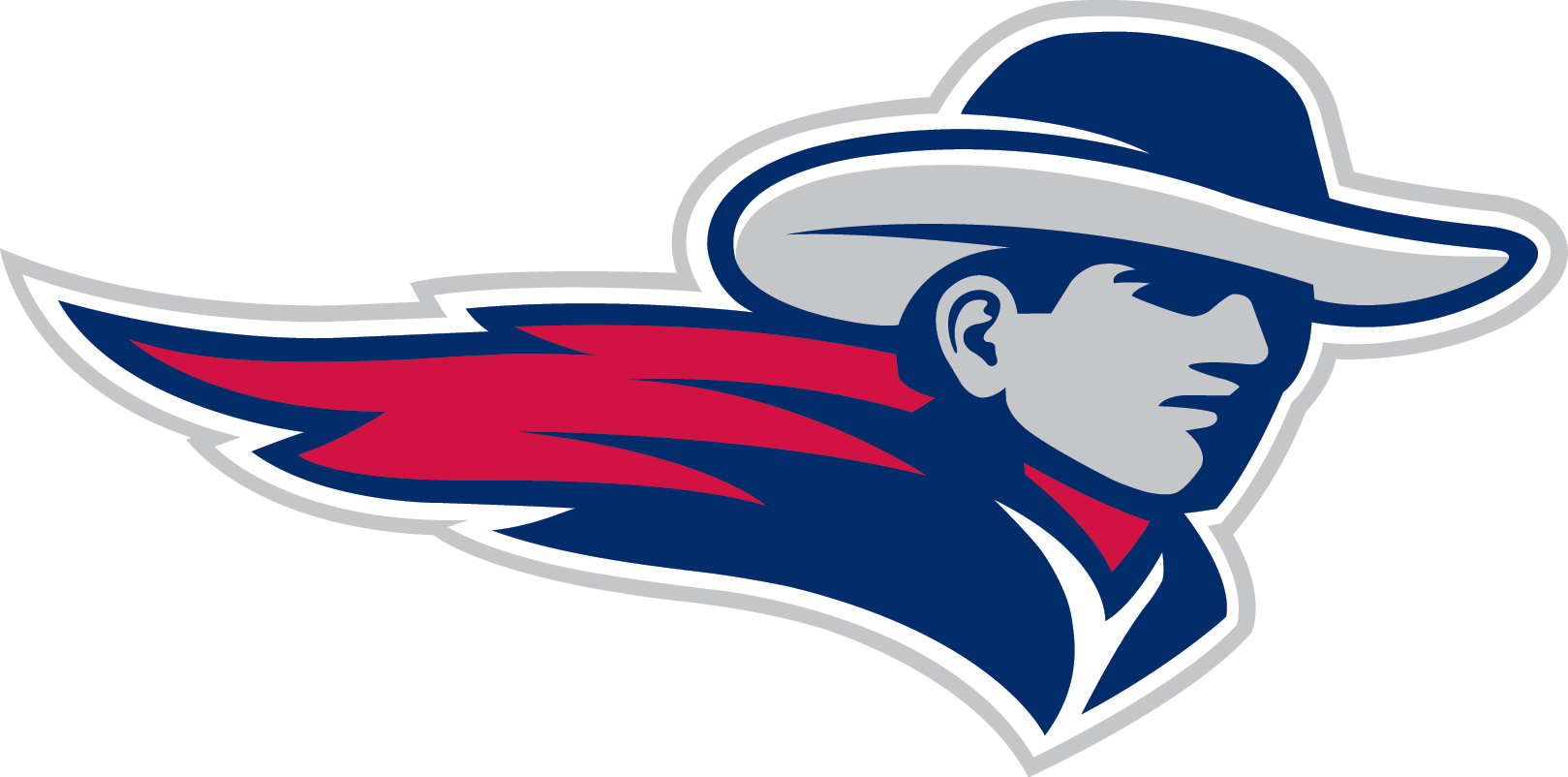 Pioneering Pitfall #2
‘I need to read more before I write’
Solution: The common perception that a scholar needs to read more can often inhibit the writing process.  Silvia (2014) suggests authors just start writing!
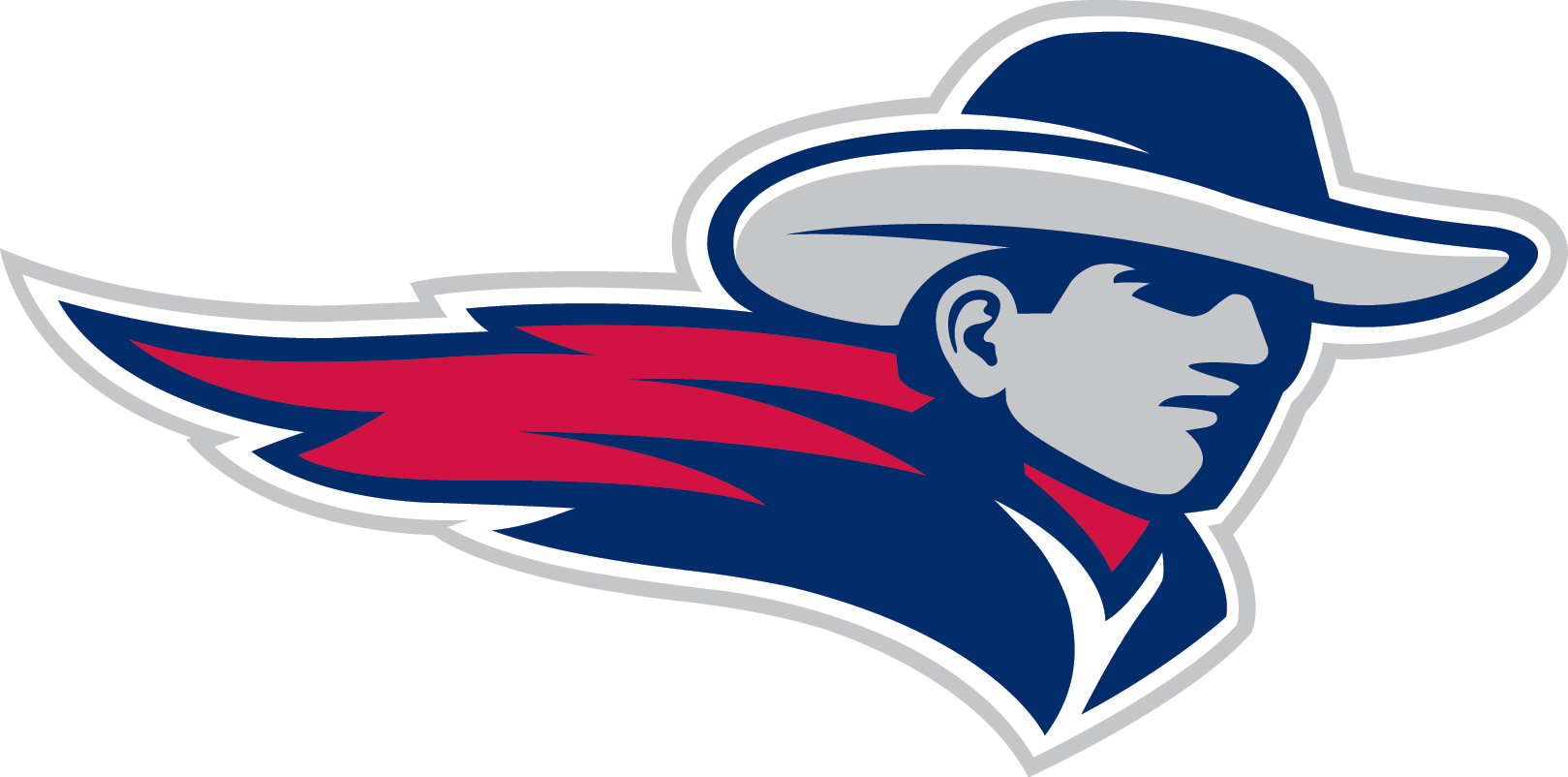 Pioneering Pitfall #3
‘I am waiting to write until I feel like it’

Solution:  A writing routine is a better friend than inspiration!
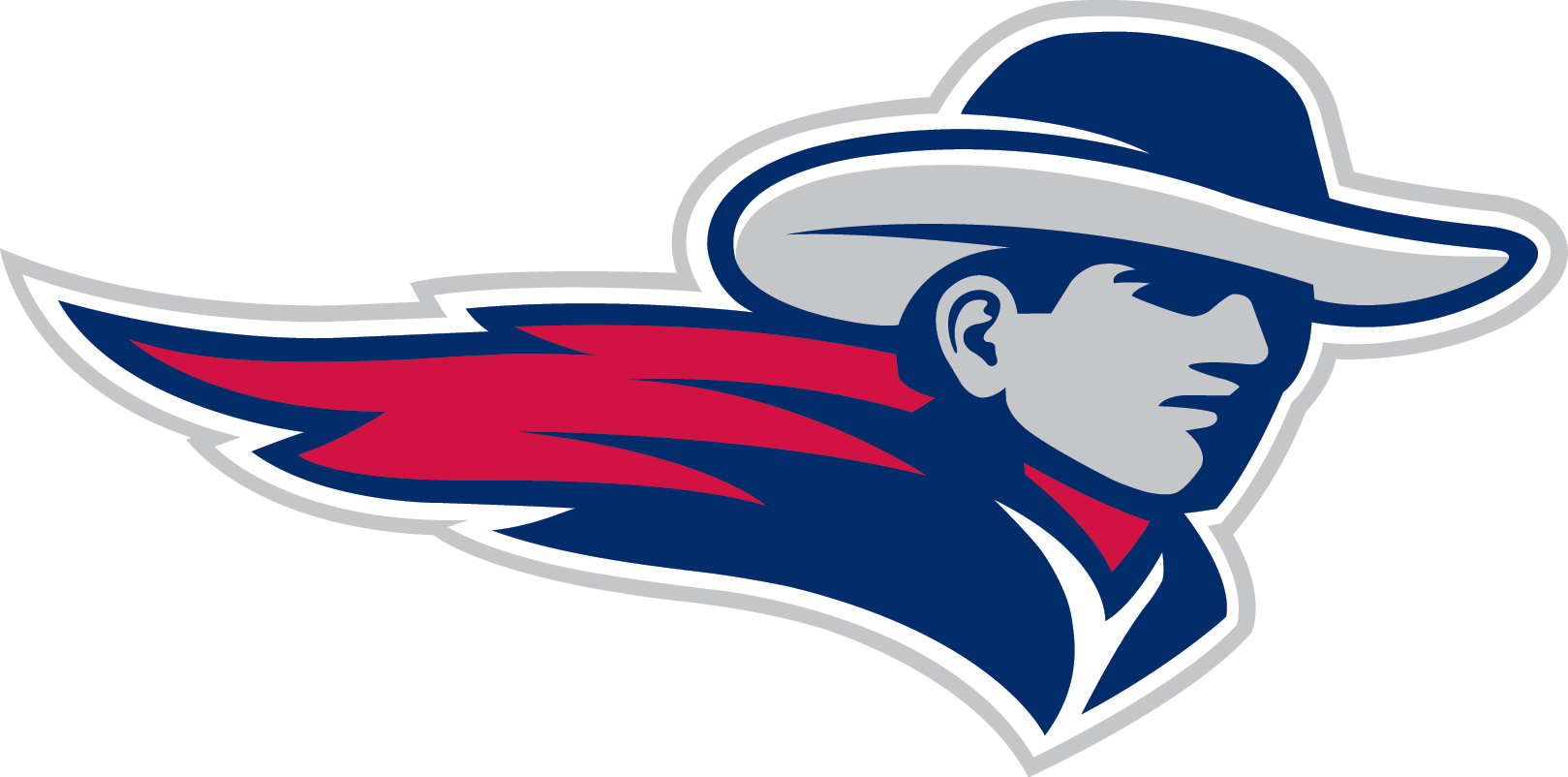 Pioneering Pitfall #4
‘I get distracted by all my other responsibilities’

Solution:  Establish an accountability partner or Agraphia Group.
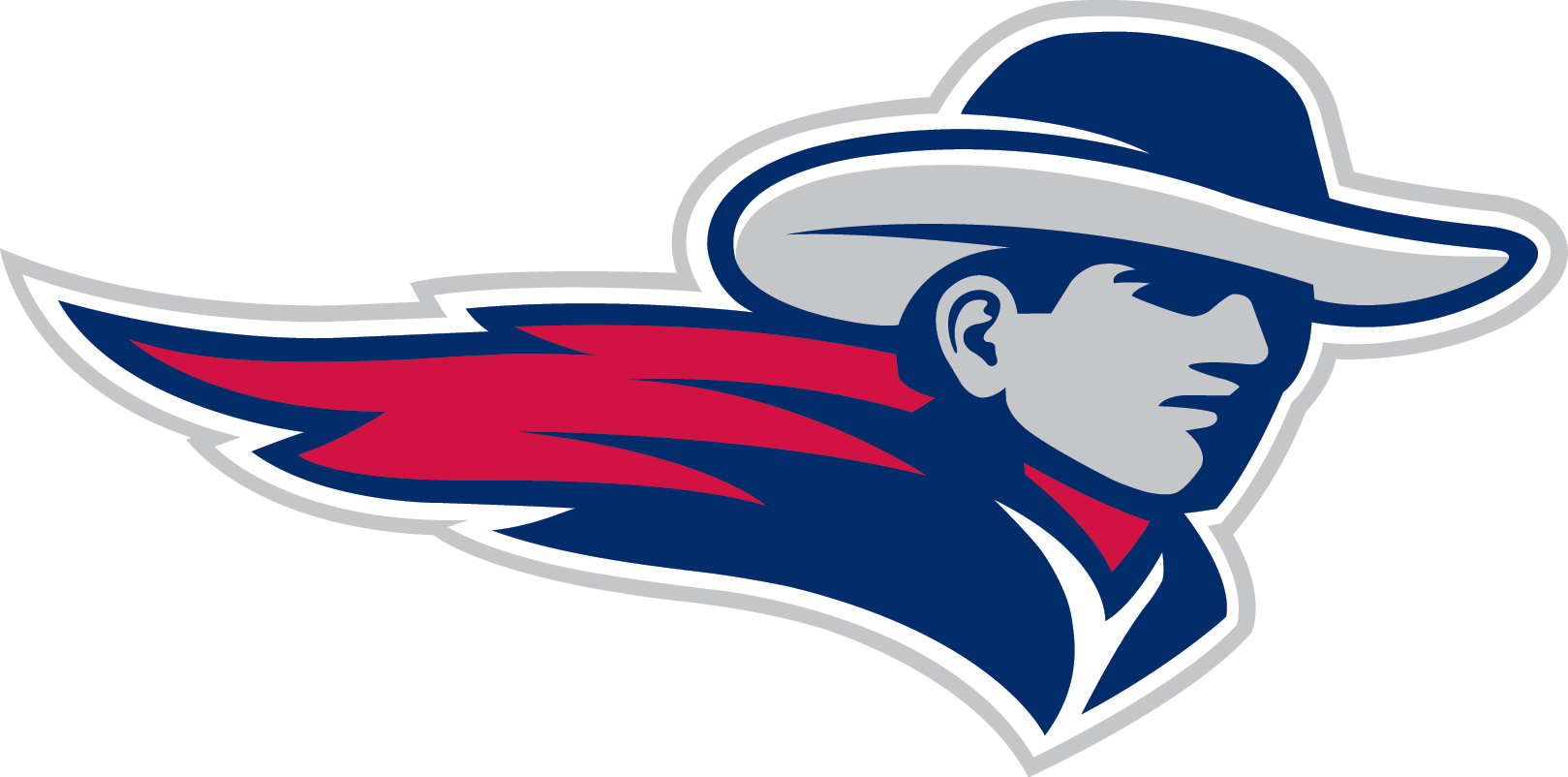 Pioneering Pitfall #5
‘Email dings and phone rings...I can’t keep focused’
Solution:  From interruption to resuming focus takes 15-23 minutes (Mark, Iqbal, et.al, 2015).  When writing turn off all digital notifications and instead of reading emails throughout the day, set a specific time to read and respond to contacts.
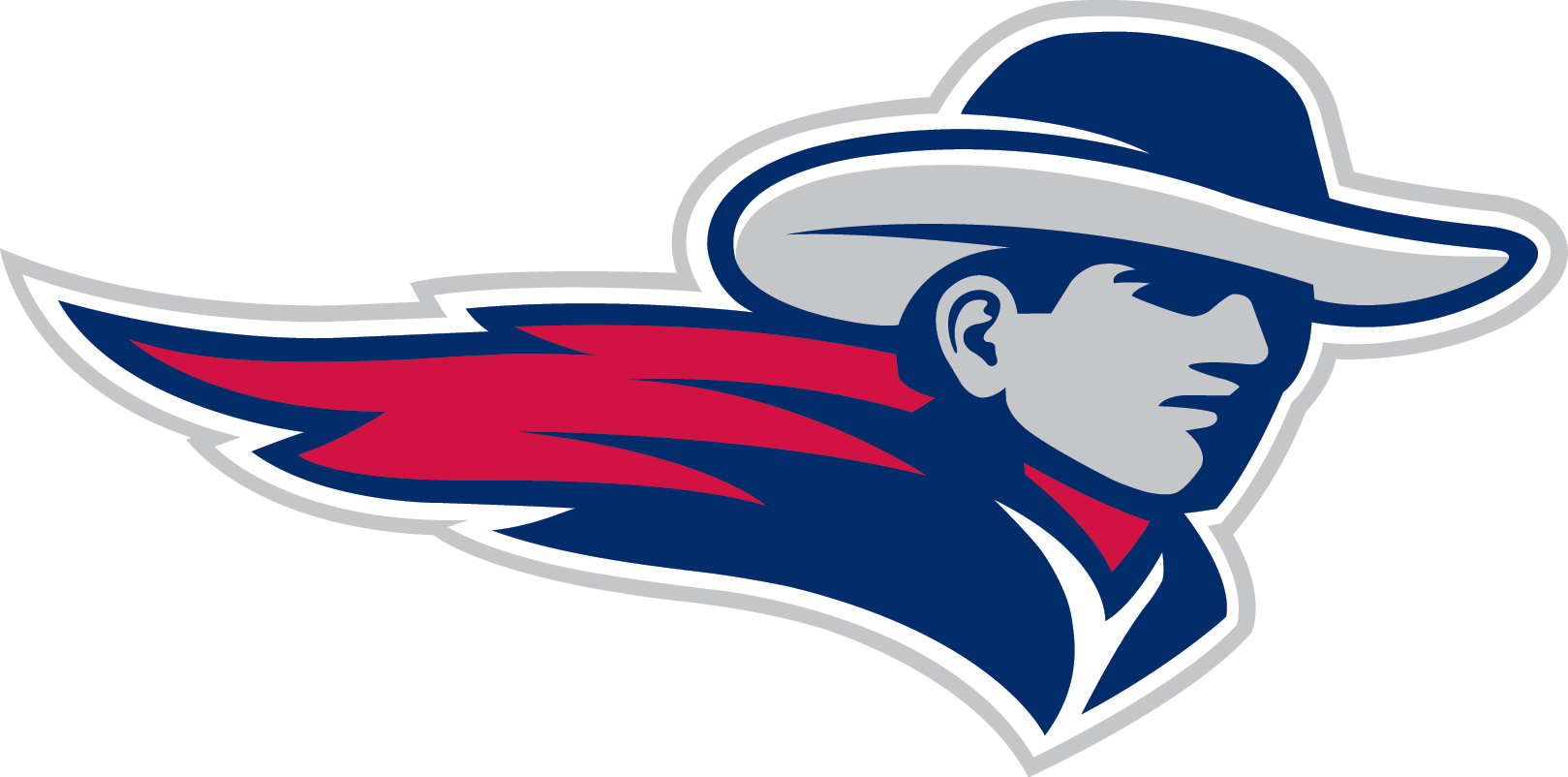 Pioneering Pitfall #6
‘People are in and out of my office all day!’
Solution:  Interruptions consume 28% of a knowledge worker’s day (Spira, 2005).  Use your syllabus to model a commitment to lifelong learning, improved instruction, and effective time management.
Review of the Literature
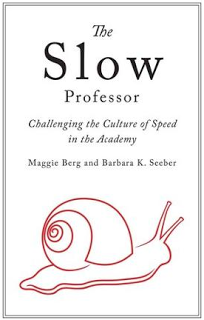 •Calls for faculty to recognize the tension between “cultivating deep thought” and the speed and demands of the “corporate university”
•Adopting principles of the Slow Movement can have benefits for faculty members in their work and personal lives, and this will benefit students through enhanced teaching.
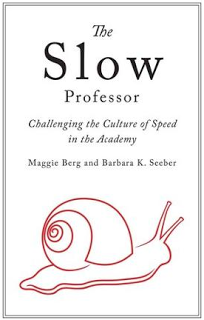 The Slow Professor: Time Management and Timelessness
•Much time management advice defies logic and is counter productive
•As faculty members we can cultivate time to think and learn and should recognize that the thinking and learning process cannot be hurried
•Cultivating time to think and learn is essential to a faculty member’s work satisfaction and quality of teaching
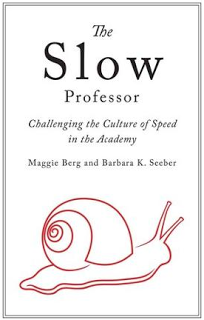 The Slow Professor: Time Management and Timelessness
•Suggestions:
•Get offline
•Take on fewer projects
•Schedule “timeless time” and “timeouts”
•Avoid the temptation to “talk about time all the time”
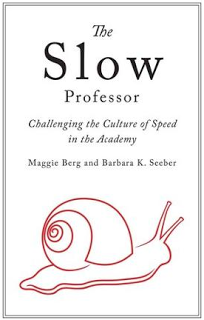 The Slow Professor: Collegiality and 
Community
•Faculty should consider themselves amongst the            helping professions and must prioritize self-care
•Faculty suffer from isolation and loneliness, but a sense of community can protect against this. 
However, forced collegial events and additional required time commitments often fail to produce community
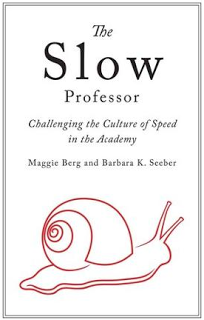 The Slow Professor: Collegiality and 
Community
Suggestions:
•If you want an event to be joyless, make it mandatory
•If we don’t vent, we will begin to whine (stress lessens when we feel supported)
•Ask what we miss (what aspects of collegiality or community were once valued and are now absent?)
•Don’t give up hope
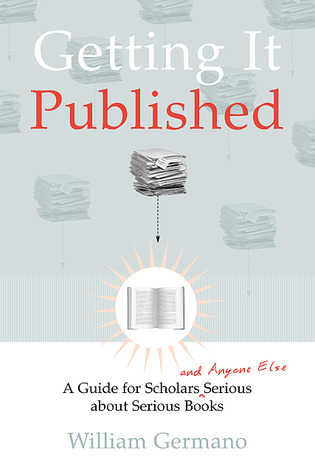 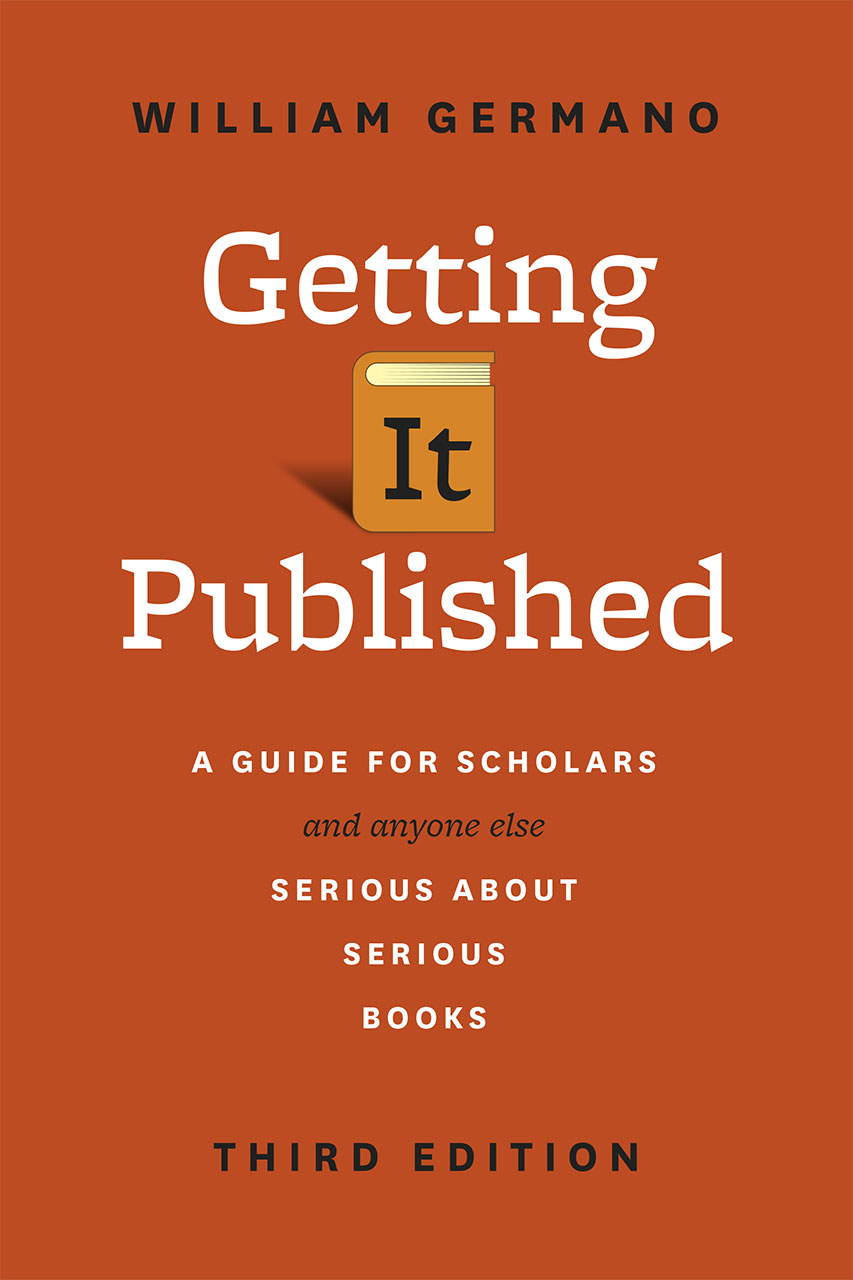 Print publication remains the dominant form of scholarly communication and the basis for almost all professional advancement in the academic world.
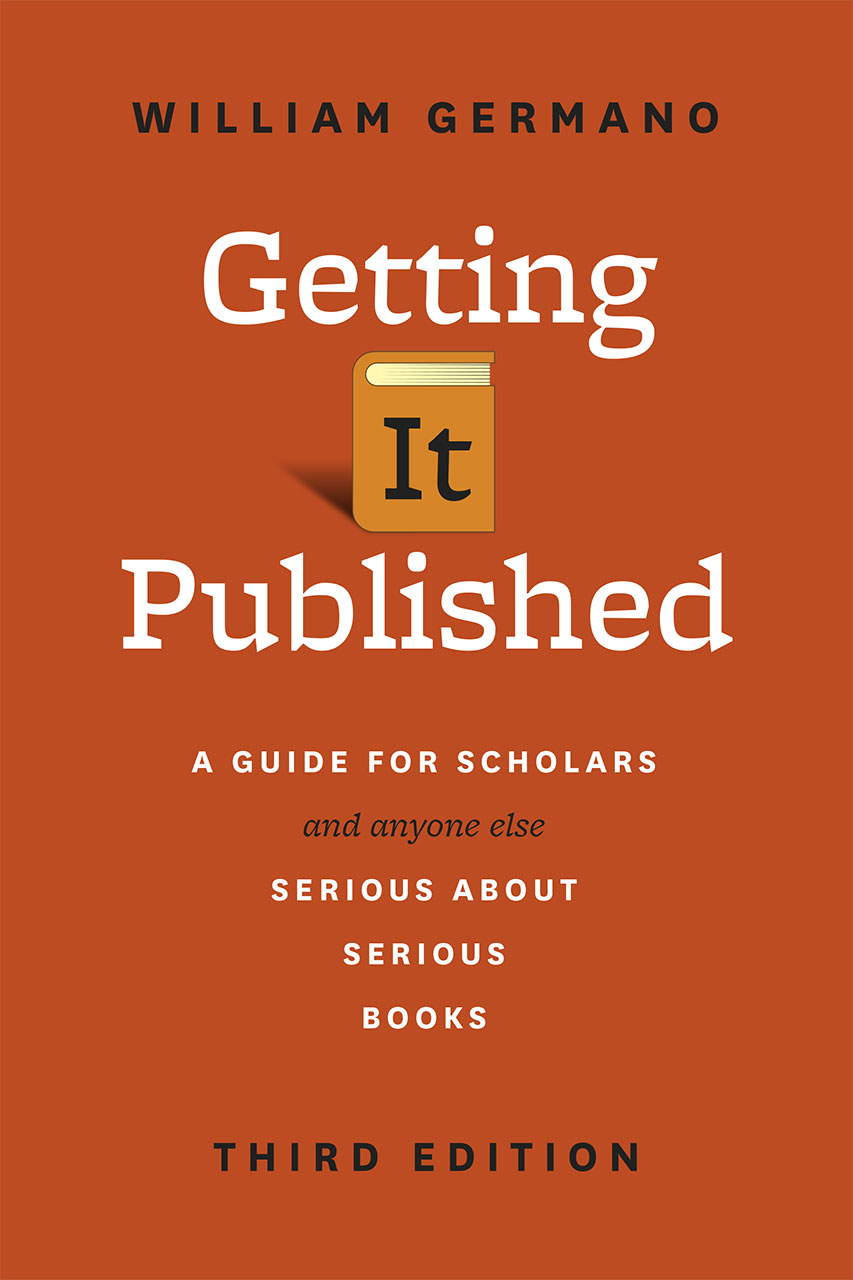 You need to publish!
Definable readership
Freebie readership 
Buying readership
Supplementary readership
Wishful-thinking readership
“A scholarly book for ‘anybody’ is probably a scholarly book for nobody.”
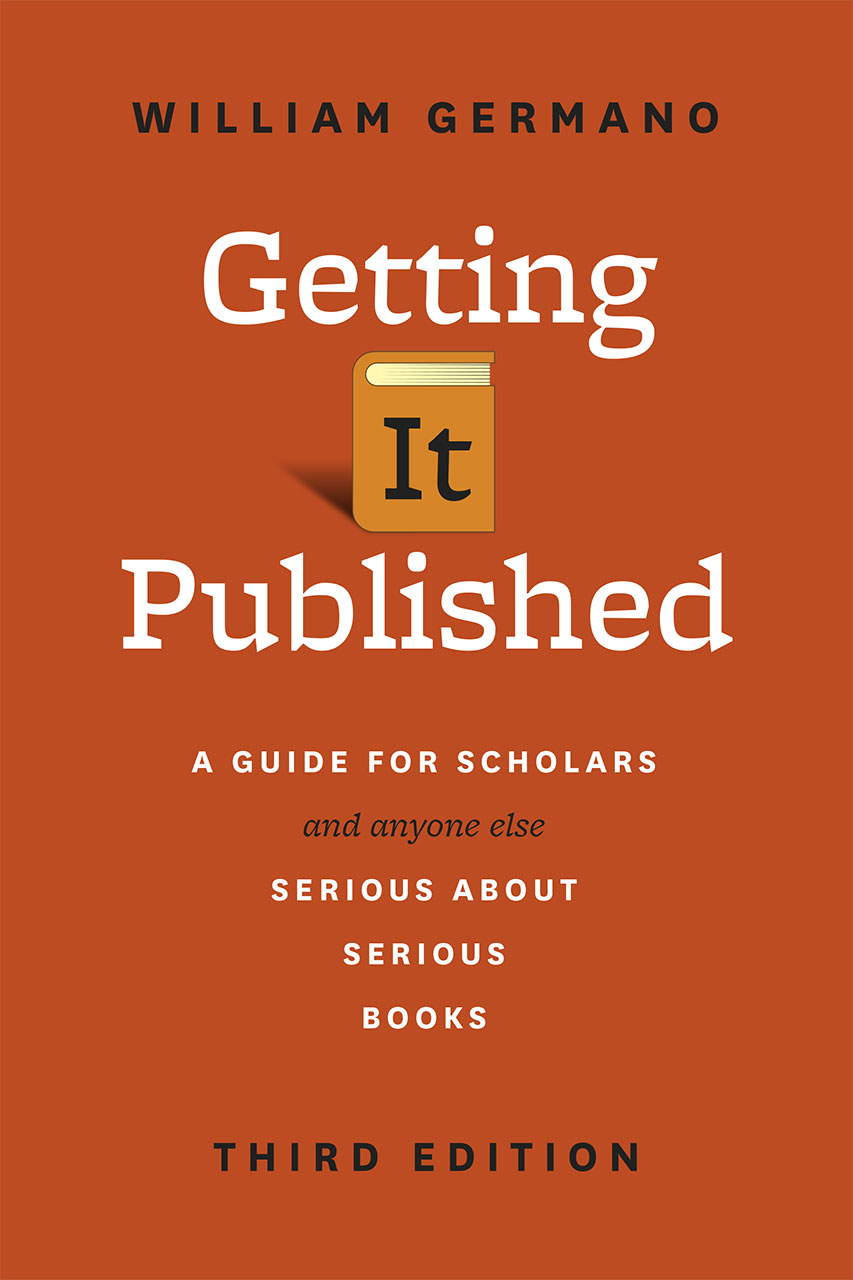 Editors generally seek out books that:
Bring together imagination, enthusiasm, and ideas
Help us all to understand the world or to rethink what we thought we already understood
Give the pleasure of discovery and that connect us to our own time and culture as well as to others
Aren’t afraid of hard questions and difficult materials but that are brave enough to explain them clearly
Publishing is about several things:
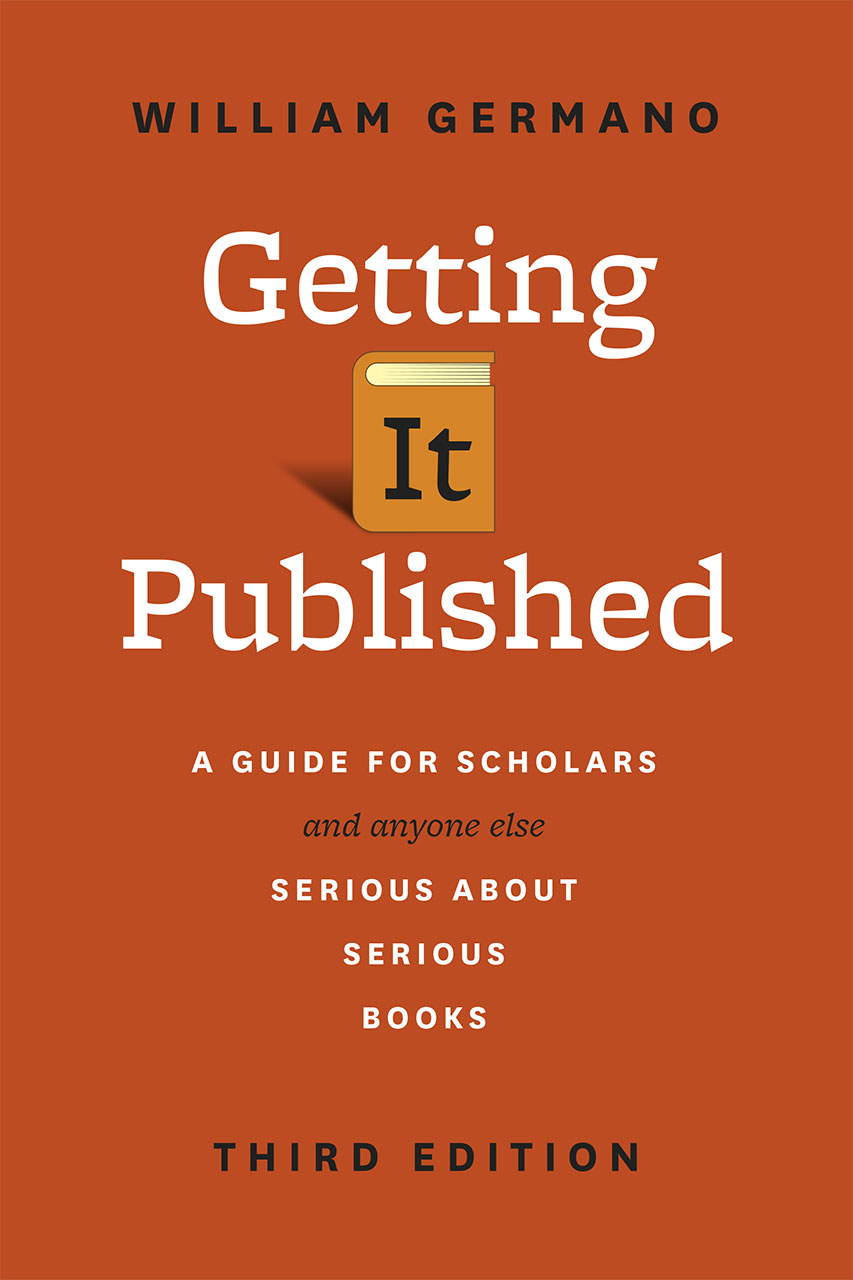 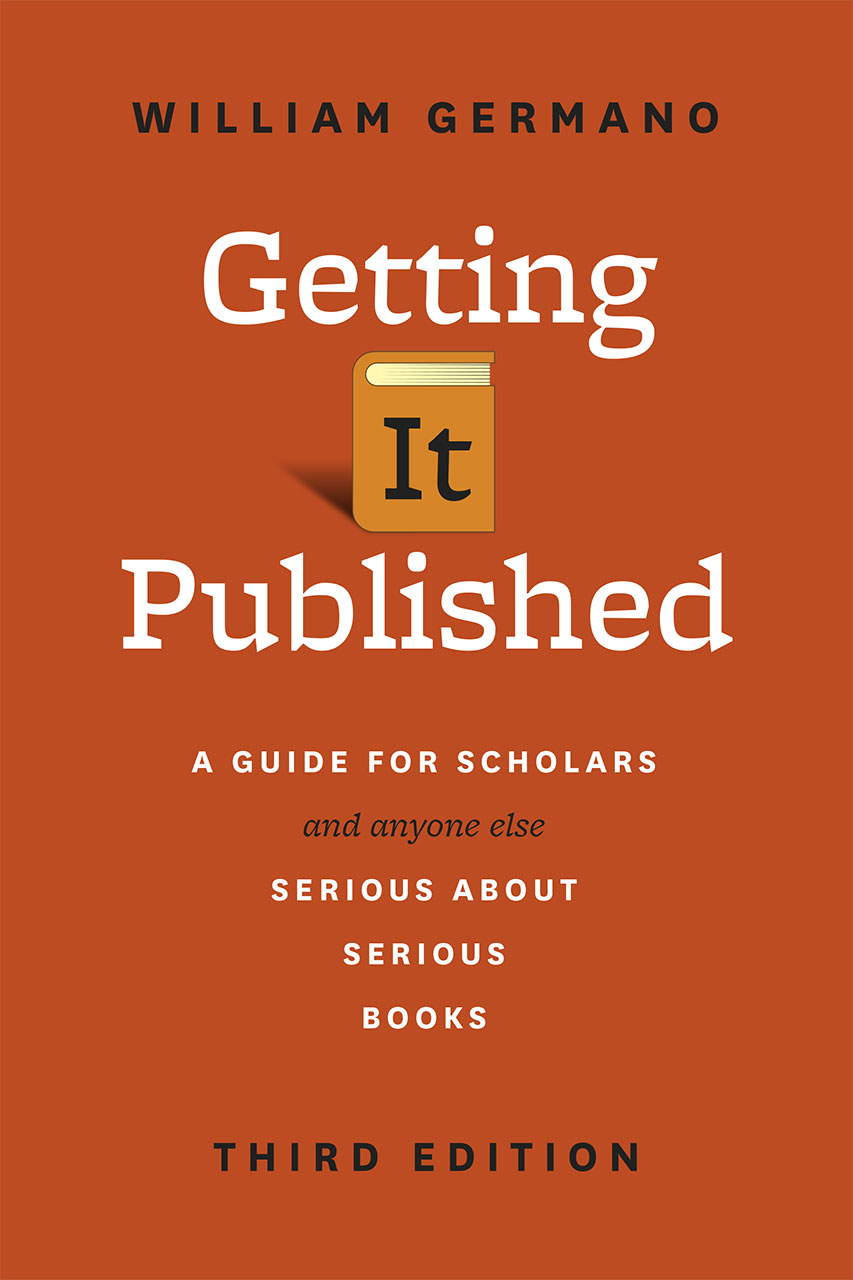 Publishers select books for several reasons
a.     The book will make a lot of money and appeal to many readers.
b.     The book will only make a small amount of money, but it requires little investment and involves small risk because it fits with other titles on the list and is easy to promote.
c.     The book is by an author whose presence on the list will enhance the publisher’s reputation and so increase the house’s attractiveness to other authors and agents, some of whose projects will make the house a lot of money. 
d.     The book is by an author who is already on the publisher’s list and whose loyalty will be rewarded.  The book comes highly recommended by someone on whom the publisher in some way depends.
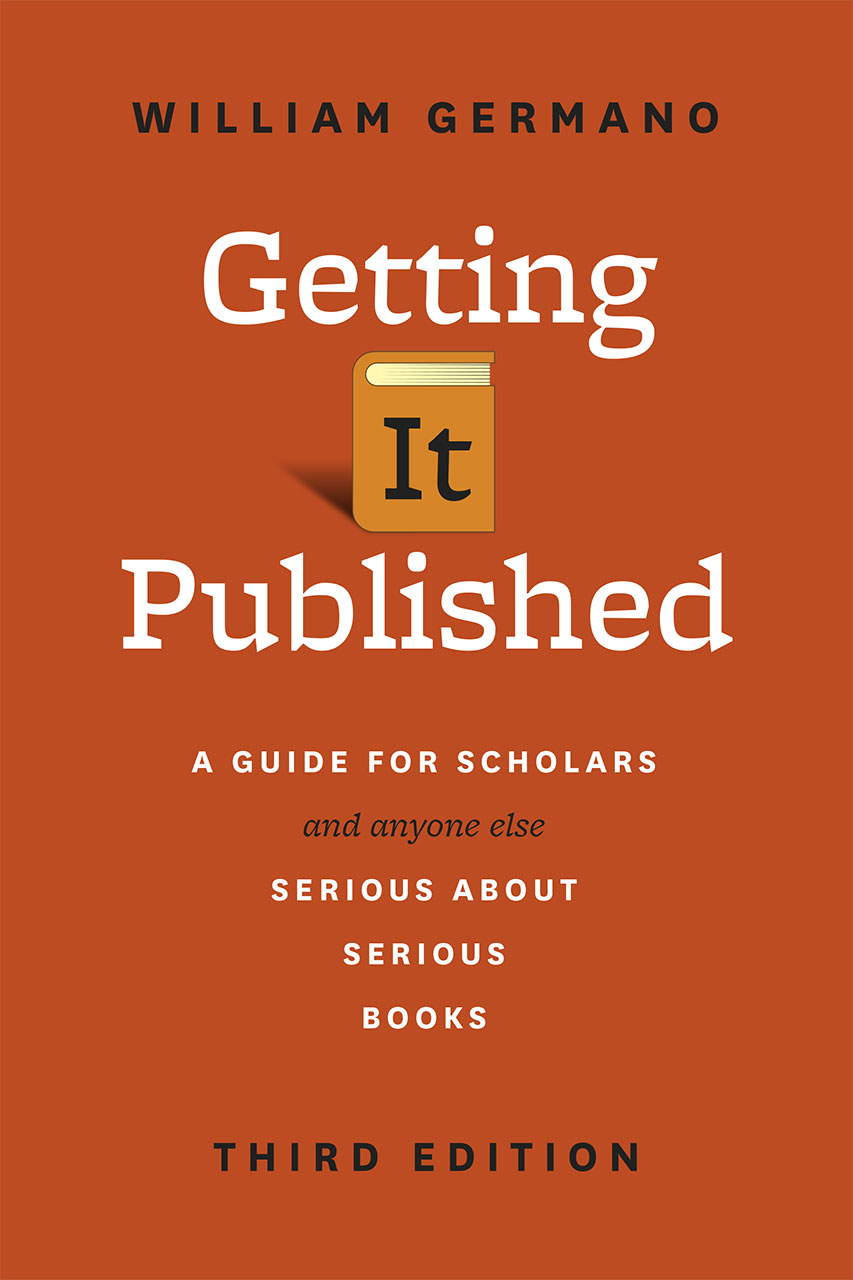 Scholarly bilingualism
“Write as clearly as the complexity of your argument will permit.  Be aware of the general readership’s low threshold for dense writing and obscure vocabulary, but don’t undermine the value of your own scholarly work.”
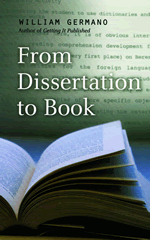 Chapters:
Getting Started Again
Nagging Doubts
The Basic Options
Read With An Editor’s Eyes
Planning & Doing
Getting Into Shape
Make Prose Speak
What Happens Next?
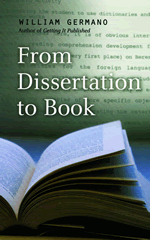 'If you can write on terrific paragraph, you have it in you to write an entire book.’ (p116)
From Dissertation to Book Getting Started Again
Revising a dissertation is making the writer’s text speak up.
Pique the reader’s interest.
Write, save, revise, save, revise.
Revision is cutting away and building up, rethinking, and rewriting. 
Writing is not a record of your thinking, it is your thinking.
From Dissertation to Book Nagging Doubts
“Most dissertations lack a conclusion. If you don’t have a concluding chapter that pushes the book beyond its individual insights into a new arena, write one.”
From Dissertation to Book The Basic Options
Almost every dissertation manuscript has one terrific chapter.
There is no downside to publishing a great chapter in a leading journal.
Be sure that journal is an important one.
Your dissertation does not need to be your first book if you have something else you would rather write.
Before you decide to shelf a project, take a look at it one more time.
From Dissertation to Book Reading With An Editor’s Eyes
t
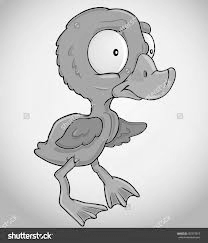 The dissertation is the ugly duckling of the publishing world.

The point of Hans Christian Anderson’s story is that it is actually not an ugly duckling at all, it is a baby swan.
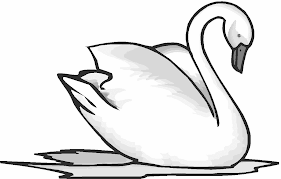 Mastering an academic writing voice takes time and practice. 
You need to hear your sentences.
Finding a voice for your ideas and a shape that will fit them is staging your ideas so that they develop a rhythm.
From Dissertation to Book Planning & Doing
Revision Timeline
1 mo research for each chapter, 
1 mo to revise based on new research
1 month revise intro and conclusion (most important)
3 months for cosmetic revision
From Dissertation to Book Getting Into Shape
'Decapitate' the dissertation prior to publication
Conclusions may not be in the conclusion of a book.
Ensure organizational flow and use intriguing titles
Revise table of contents for cohesion and interest
Length of chapters reable in one setting
Paragraphs no greater than one page.
From Dissertation to Book What Happens Next?
‘Writing is a lifelong occupation, an avocation, a battle, and in it we found out what we think and who we are.  Learn to practice the habit of writing.’ (128)
From Dissertation to Book Making Prose Speak
Seek fresh eye feedback from a:
Flow expert for cosmetic issue
Do words clank?  Did I overuse of passive voice?
Content expert to evaluate arguments: 
Are arguments thin/weak?
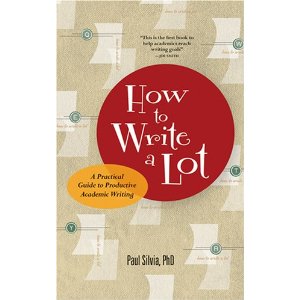 Chapter 1: Introduction
Chapter 2: Specious Barriers to Writing A Lot
Chapter 3: Motivational Tools
Chapter 4: Starting Your Own Agraphia Group
Chapter 5: A Brief Foray into Style
Chapter 6: Writing Journal Articles
Chapter 7: Writing Books
Chapter 8: Good Things Still Need to be Written
Coming Fall 2017
Join the MNU Agraphia Group!
Do you want to write faster and better? 
Join the MNU Agraphia Group!
Meet with colleagues from across campus interested in writing
Get inspiration 
Set concrete goals
Monitor members progress
Celebrate accomplishing goals
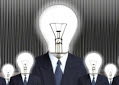 Interested in nVivo?
Fall 2017 the Scholarly Research FLC will be offering complimentary nVivo Training for up to 10 participants.
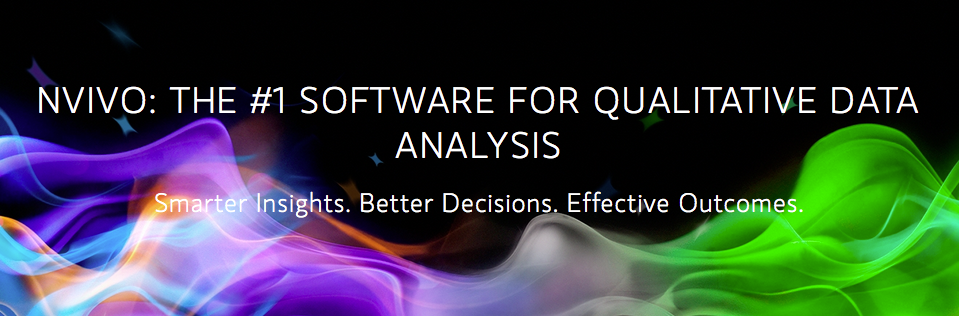 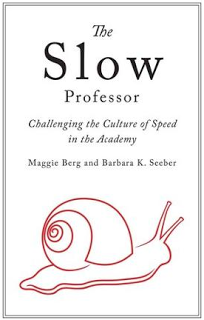 Slow Down & Eat
Would you believe it if I say slow down to speed up?  This lunch and learn looks at principles to help increase job satisfaction and overall productivity as a scholar.